TRANSFER OF PLAYERS ANDTERMINATION OF CONTRACT WITHOUT JUST CAUSE
Michele Colucci
Member of the Dispute Resolution Chamber 
FIFA FOOTBALL TRIBUNAL
info@colucci.eu - www.colucci.eu
13/01/2025
1
«Gentlemen’s  Agreement » 
2001 Main Principles :
Contractual stability
economic and sporting sanctions, 
ITC and joint liability
Training compensation 
Solidarity mechanism
Protection of minors
Dispute resolution system
Freedom to submit disputes to ordinary courts
FIFA RSTP 2001
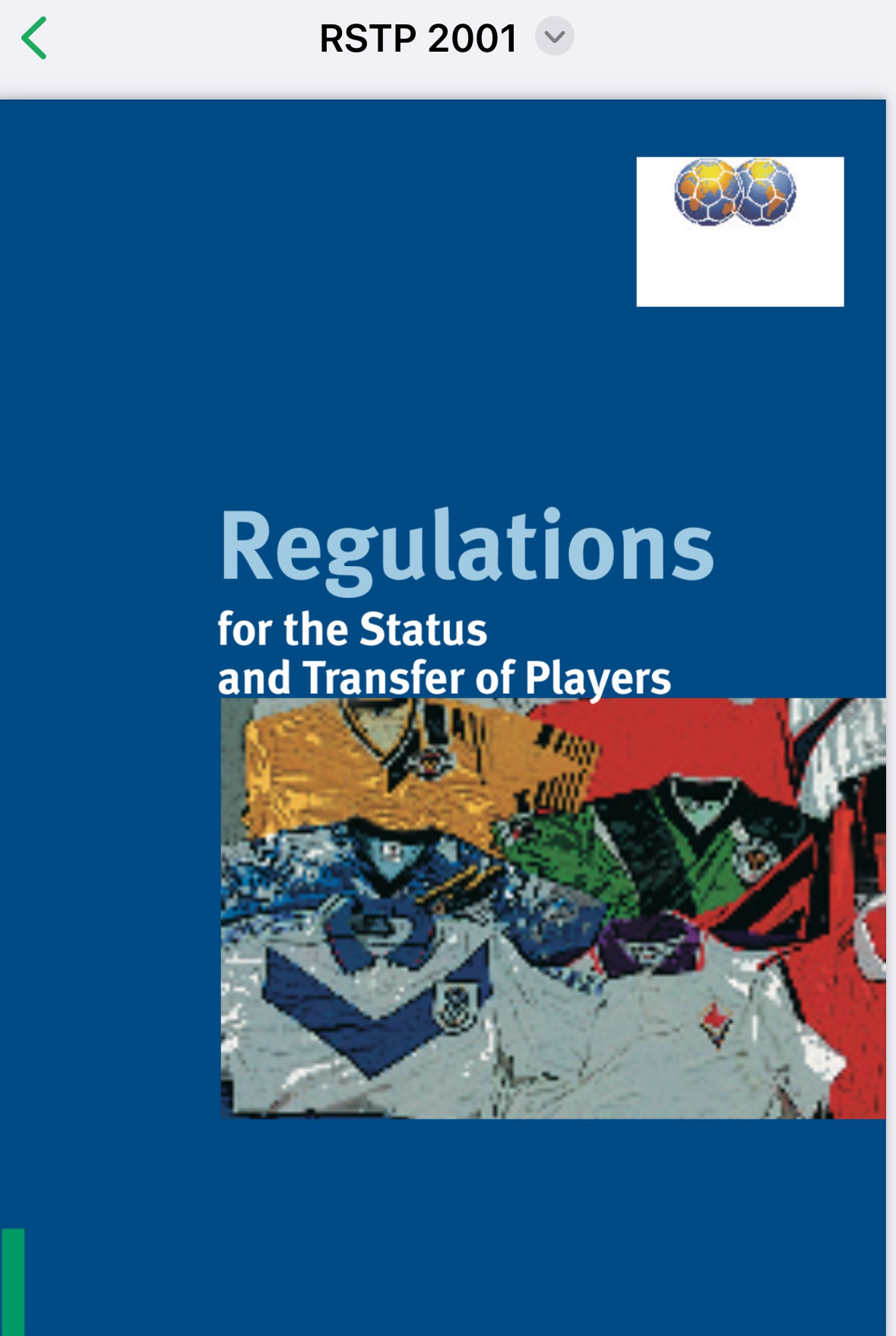 2
FIFA RSTP JUNE 2024
13/01/2025
3
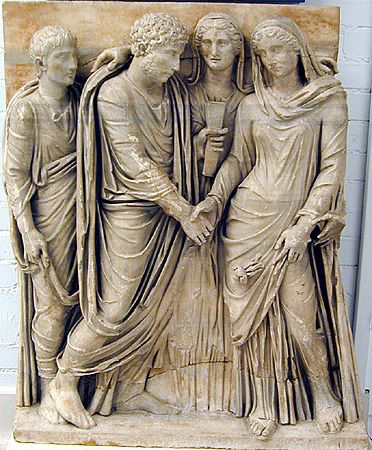 CONTRACTUAL STABILITY“PACTA SUNT SERVANDA”
4
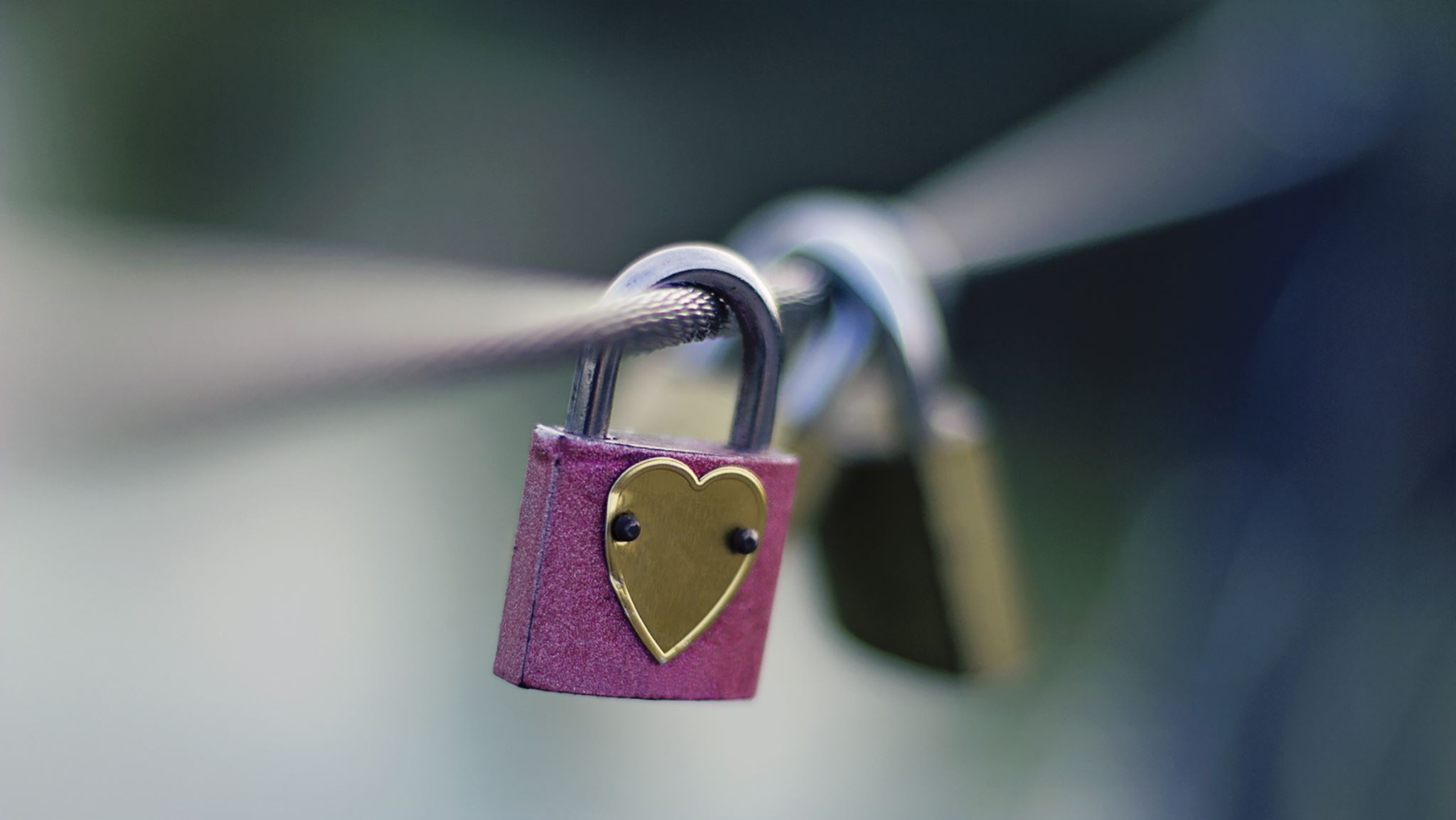 Respect of the Contract (Art. 13)
Termination upon expiry
Mutual Agreement
If (and only if) the transfer before end of contract, a transfer fee is allowed.
13/01/2025
5
6
Termination for Just Cause
13/01/2025
JUST CAUSE
13/01/2025
7
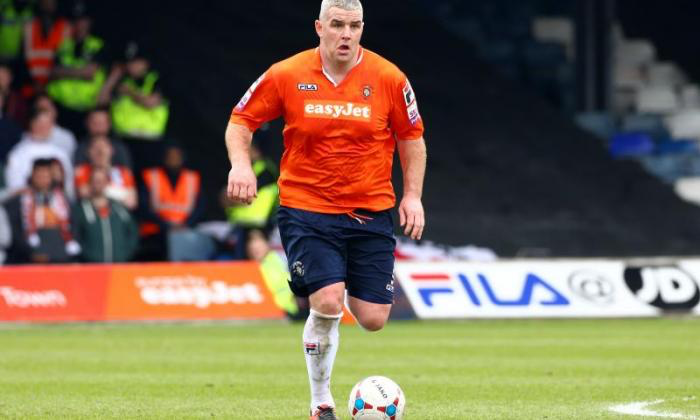 Just causes invoked
Poor ”sporting” performance: NO!
Medical Negligence (Appiah case)
Deregistration or Non –Registration (quota): protection of personality right/no need of a default notice.(“actual termination of the employment contract (CAS 2015/A/4122)
13/01/2025
8
Just causes invoked
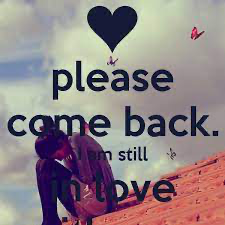 Visa and work permit
Termination as disciplinary sanction(no! ultima ratio)
Leaving without authorization or failing to return after authorized leave
Request to return
Reasonable deadline  
(The Ortega case)
13/01/2025
9
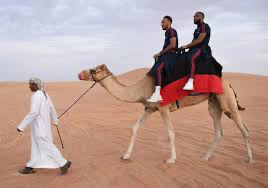 Abusive conduct
Force the other party to terminate the contract or to change the terms of contract. “Case by case” analysis.
On the club’side (burden of proof on player):
Training alone (for how long?), without supervision by coaching staff, 3 pm in the desert…
No participation in any Club’s  outside activities
No use of medical and physiotherapy facilities
Leave the apartment/car
On the player 'side (burden of proof on club):
Refusal to train, to play (adducing various excuses)
13/01/2025
10
Outstanding salaries (Art. 14 bis)
Two-months salary (or pro rata equivalent to two months)
Notice in writing: 15 days to comply
Not necessary,If clear that the club does not want to comply with the contract! Still, better to notify.
But National CBAs…
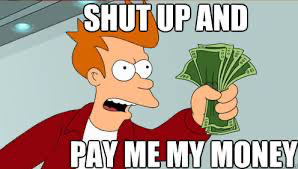 13/01/2025
11
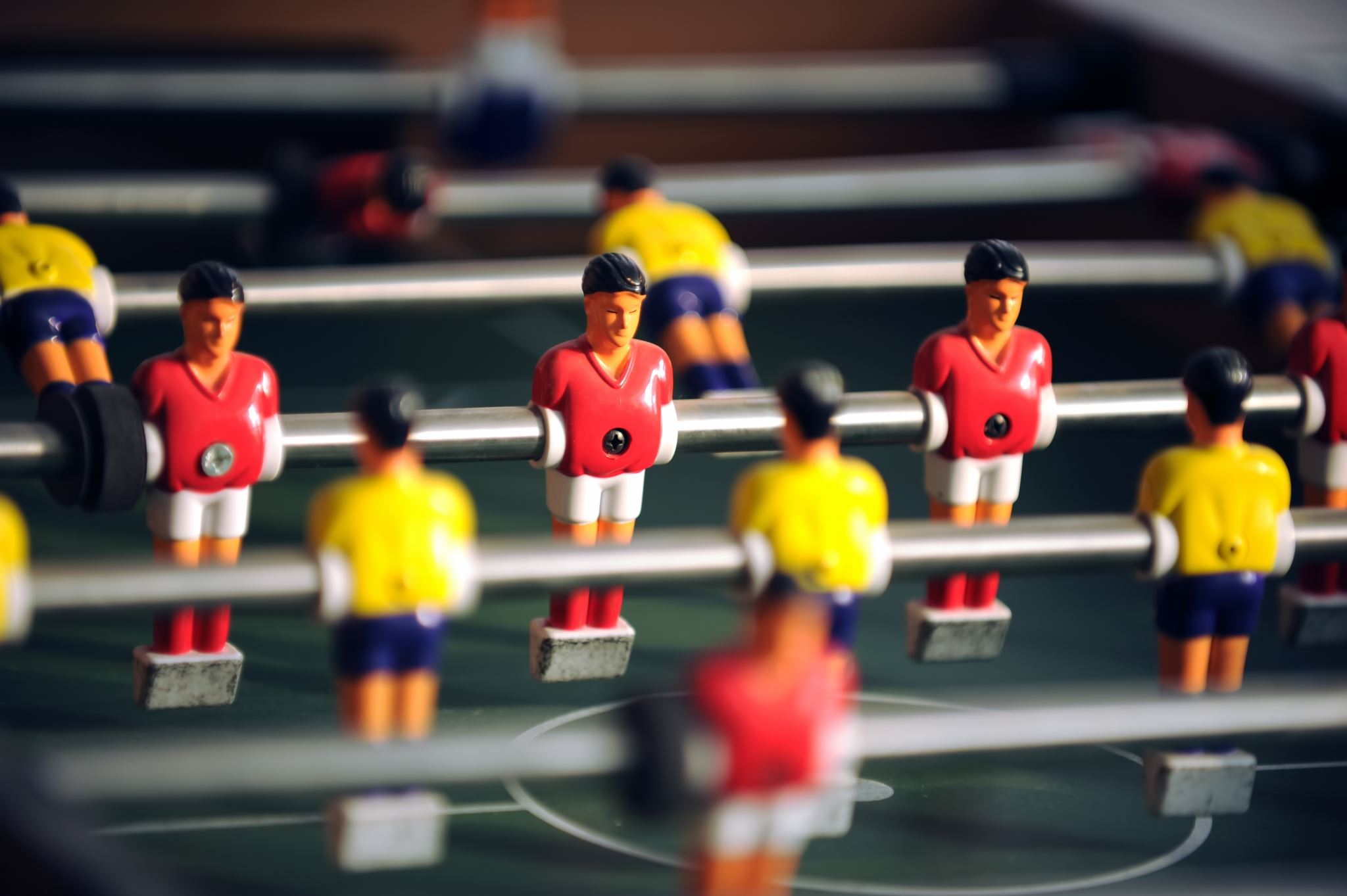 Sporting Just Cause (Art.15)
“Established” professionals (only players):
Age, past performance, end of training period( 21 years old), experience of teammates. 
Less than 10 %of Official matches
Compensation but no sporting sanctions
13/01/2025
12
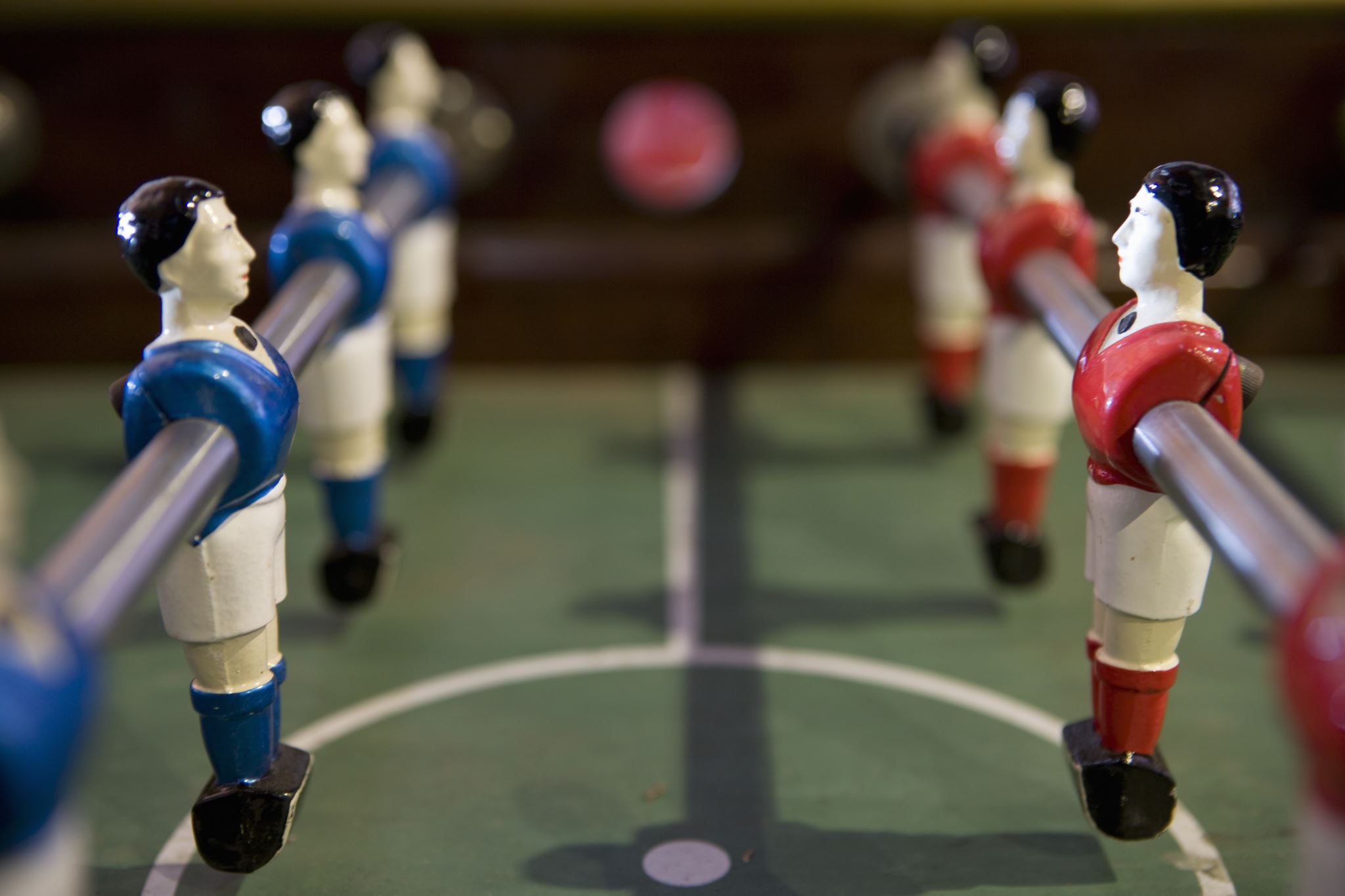 No termination during the contract (Art.16)
Unless just cause
As a Guarantee for both Clubs and Players
13/01/2025
13
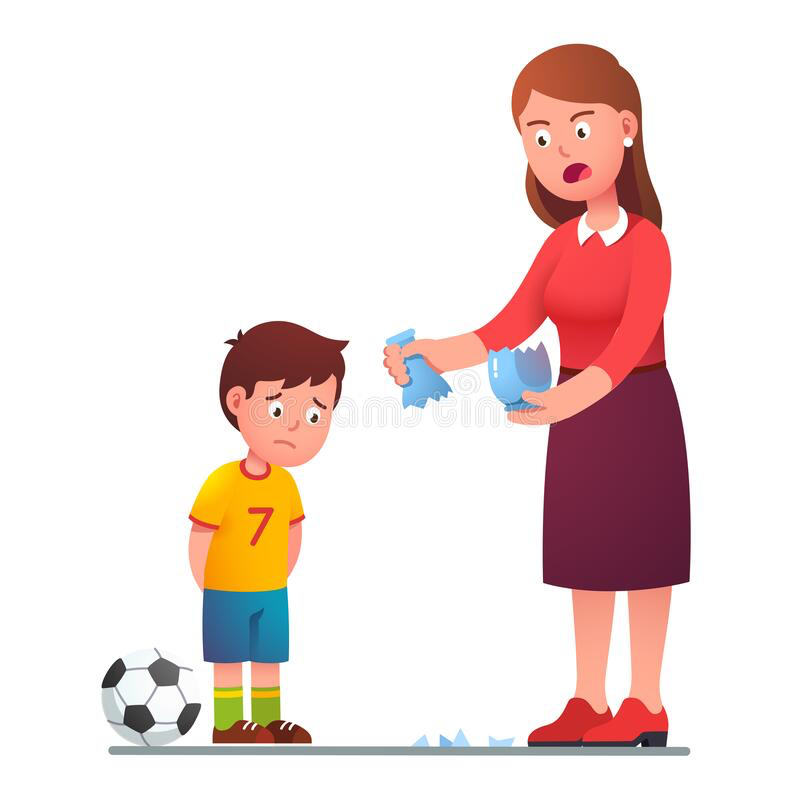 Art. 17 RSTPConsequences for Termination without just cause
ECONOMIC CONSEQUENCES
COMPENSATION (ALWAYS DUE!)
SPORTING CONSEQUENCES
14
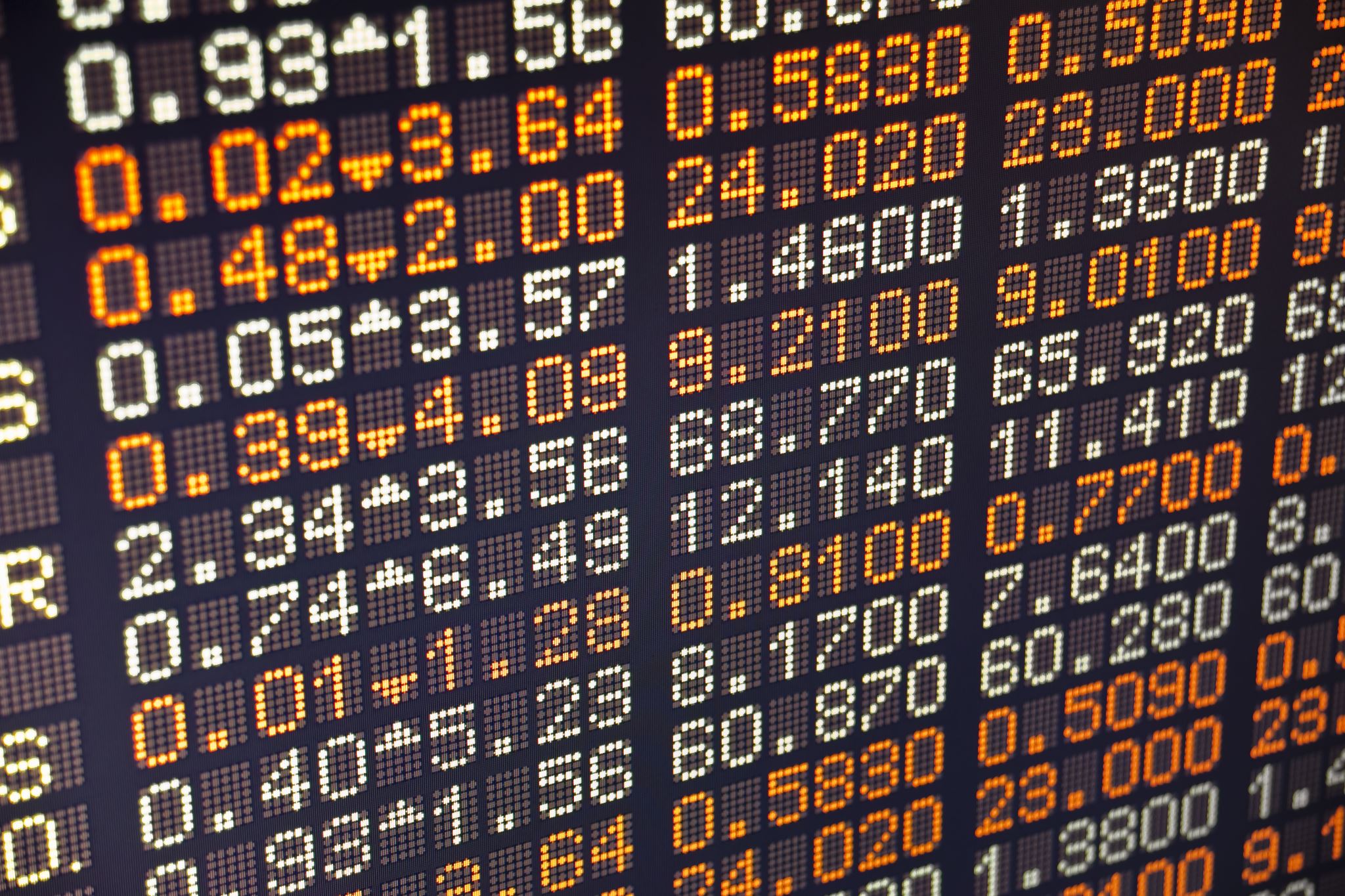 Calculating compensation:“UNLESS PROVIDED IN THE CONTRACT…”
Contractual compensation clauses
Liquidated damages clauses (estimation of compensation in advance). 
Proportionate otherwise invalid (DRC)
It may be adjusted to a reasonable and appropriate level
Reciprocal otherwise invalid (DRC)
No necessarily reciprocal (CAS)
Buy-out clauses: right to terminate by paying unconditionally a sum. 
No damages/ no sporting sanctions.
13/01/2025
15
Art. 17 (1) If compensation is not provided in the contract
Law of the relevant country
Specificity of Sport, and 
Any other “objective” criteria:
Remuneration and other benefits due to the player under the current and new contract
Time remaining under existing contract
Fees and expenses paid or incurred by the former club (amortised under the terms of the contract
13/01/2025
16
Art. 17(2) Joint Liability
“If a professional player is required to pay compensation, the professional player and his new club shall be jointly and severally liable for the payment of such compensation. The amount may be stipulated in the contract or agreed between the parties”.
13/01/2025
17
COMPENSATION TO THE PLAYER
Residual value of the contract (i.e. "damages")
If mitigation because of a new contract: residual value of contract minus new contract
If termination due to overdue payables: additional compensation of 3 salaries can be awarded
If “egregious circumstances”: additional compensation can be up to 6 monthly salaries
Compensation can never exceed the residual value of the contract
18
ExampleResidual value / mitigation
Employment contract, valid as from 1 October 2023 until 31 December 2024, whereby the player is entitled to a monthly salary of EUR 1,000.  
The Player terminated the contract  with just cause on 31 January 2024.
Residual value:  1 February – 31 December 2024 (EUR 11,000);
Player signs new contract on 1 March 2024, valid until 31 December 2024 (new salary EUR 500)
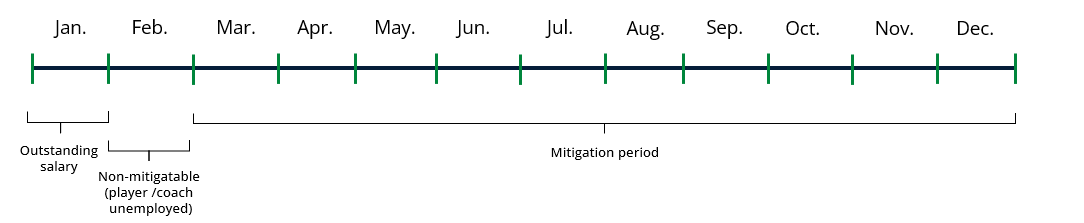 [Speaker Notes: Compensation due: EUR 6,000 [EUR 1,000 (salary of February 24) + EUR 10,000 (residual value during overlapping period, i.e. March. – December 2024) –  EUR 5,000 (new income during overlapping period)]]
DRC COMPENSATION TO THE CLUB
Average between new and old contract:

  Value of the old contract
Period between termination and original expiry date of the contract

Value of the new contract
Period between starting date and original expiry date of the old contract
Other factors:
Non amortised transfer costs (disputed)
Directly replacement costs
20
CAS: calculation of compensation
WEBSTER case
MATUZALEM case
Remaining part of the contract
Positive Interest
Restitutio ad integrum
Tranfer value
New remuneration less saved salaries
Specificity of Sport
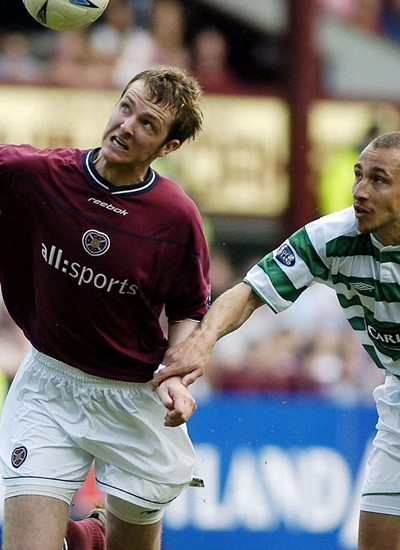 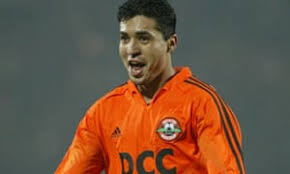 21
“PROTECTED PERIOD”
First 3 years or 3 football seasons for under 28
First 2 years or 2 football seasons for over 28
Renewal of contract  = Renewal of the protected period
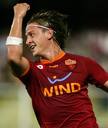 22
Art. 17(4)Sporting Sanctions
Sports sanctions (alleged discretionary power): 
For Players: 
   4  - 6 month restriction from playing
(6 for aggravating circumstance)
For Clubs:
Ban on registration of players for two registration periods.
NO DISCRETION ON THE SEVERITY OF SANCTIONS
For any person subject to FIFA Statutes and regulations: disciplinary sanctions
Notification : immediate!
THE “REPEATED” OFFENDERS ( 4 terminations without just causes (no payments) in the last two years
INDUCEMENT___ UNLESS PROVEN OTHERWISE!
23
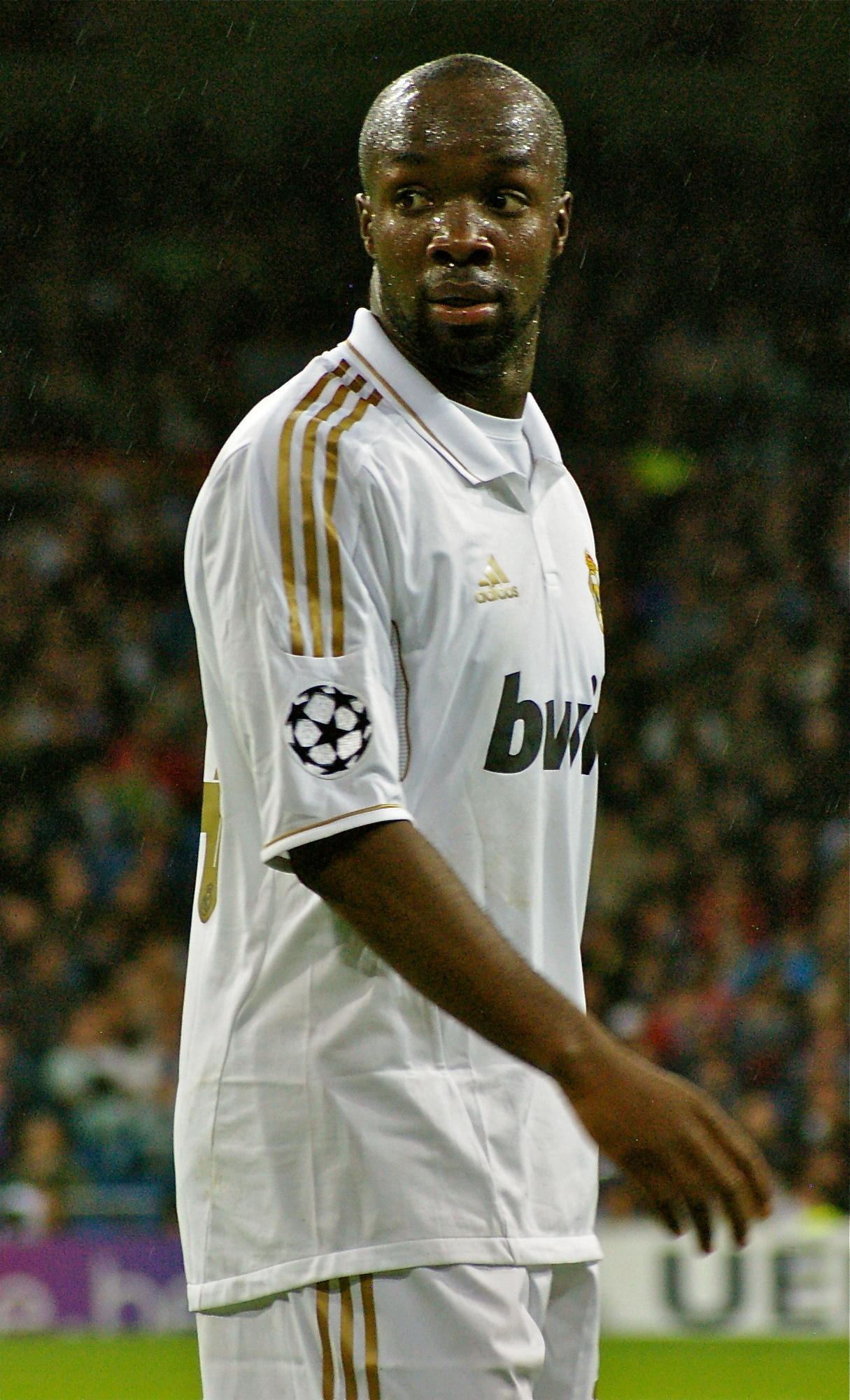 THE DIARRA CASE
Judgement of the Court of Justice of 4 October 2024
Case C-650/22
FIFA v. BZ
13/01/2025
24
The DIARRA Case
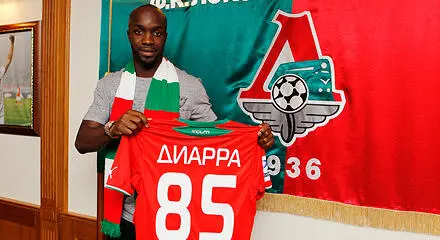 13/01/2025
25
THE FIFA TRANSFER RULES AT STAKE
Art.17 RSTP (Consequences of breach of contract without “just cause”)
Art. 17 (1): Compensation and criteria to determine it
Art. 17(2) Joint liability player and new club
Art. 17 (4) Sporting sanctions
Art. 9 and Art. 8  Annex 3 RSTP
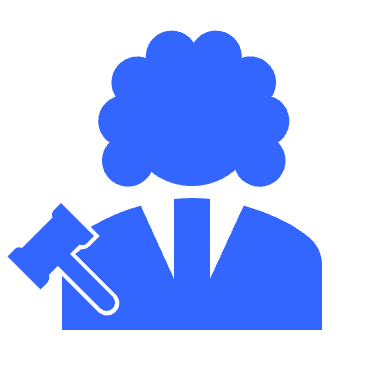 26
13/01/2025
Preliminary Questions to the Court of Justice
Are the FIFA rules (art. 17 and Art. 9 RSTP) against:
Freedom of Movement of Workers (Art. 45 TFEU)?
Freedom of Competition (Art. 101 TFEU)?
13/01/2025
27
28
Are FIFA rules an obstacle to Freedom of Movement?
13/01/2025
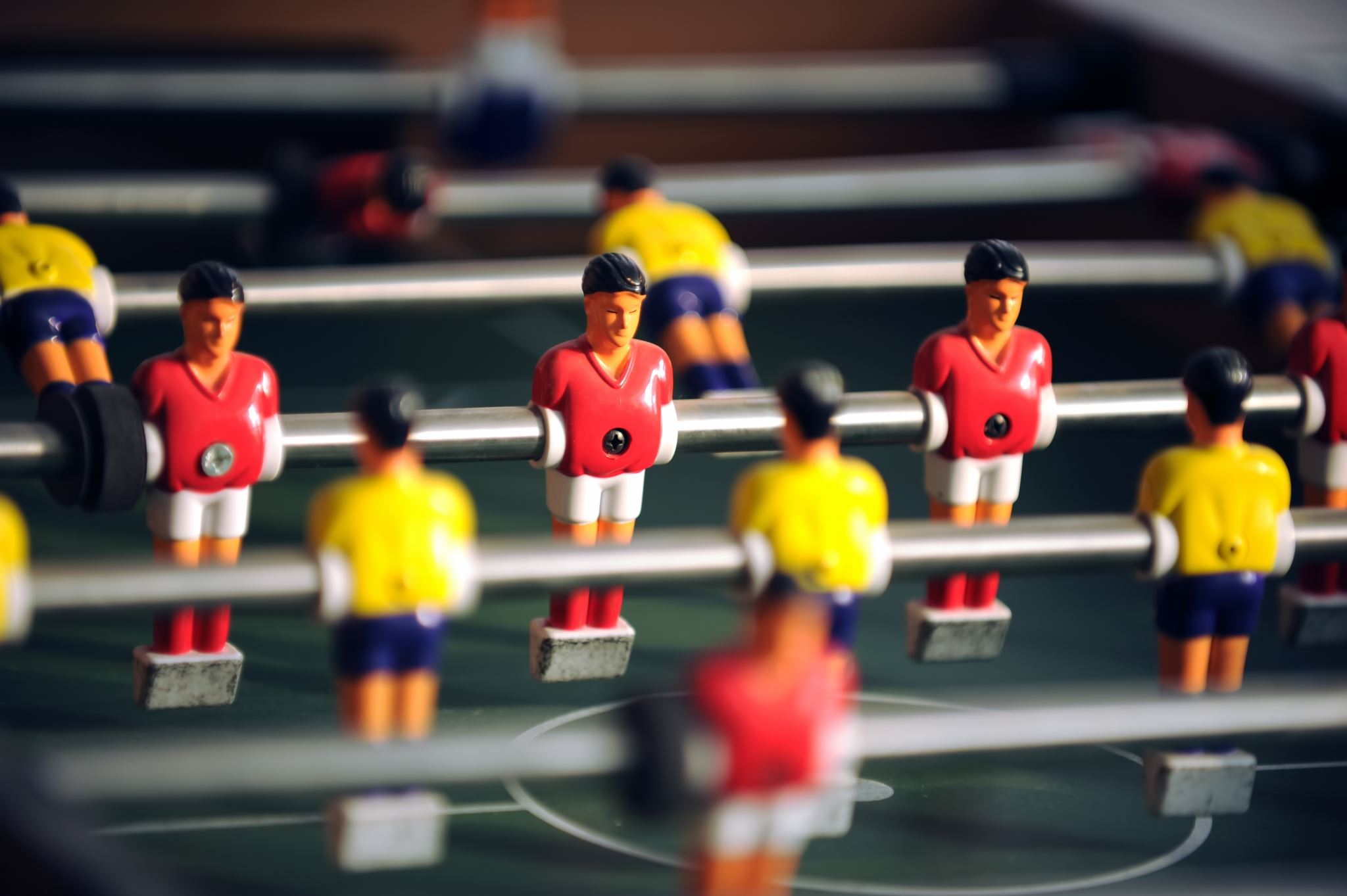 Are they justified?FIFA claimed Legitimate Objectives
Protection of players (no!) (para.99)
Ensuring regularity of competition, via transfer windows: yes!(para.100)
Stability of contracts and maintenance of a certain degree of stability in club’s squad (not per se a legitimate objective) BUT a mean to ensure “the regularity of interclub fooball competitions” (paras101-102)
13/01/2025
29
ARE THEY PROPORTIONATE?NO !!!
13/01/2025
30
Art. 17 (1) RSTP
“Without just cause” not presicely defined
“Law in force in the country concerned”…never applied.
”Specificity of sport” : general concept, not an ”objective criterion..leading to “discretionary implemntation”, unforeseeable and difficul to control (para. 106)
13/01/2025
31
Art. 17 (1) RSTP
13/01/2025
32
Art. 17 (2) Joint Liability: disproportionate!
13/01/2025
33
Art. 17 (4) Sporting Sanctions
Sporting sanctions may be justified BUT ONLY if governed by :
TRANSPARENT, OBJECTIVE, NON-DISCRIMINATORY AND PROPORTIONATE CRITERIA!
No to Sporting sanctions based on automatic presumptions!.. But yes to “sufficient evidence” for inducement to breach a contract  (paras. 110,-111)
13/01/2025
34
ITC  Article 8.2.7 of Annex 3 RSTP
13/01/2025
35
Conclusions on the basis of Art. 45 TFEU
No to joint responsibility  based on criteria ”which are sometimes:
 imprecise or discretionary;
Laking any objective link with the employment relationship concerned;
Disproportionate;
No to sporting sanctions on the basis of mere presumption
No to the ITC
13/01/2025
36
Art. 101 TFEU: Freedom of competition
All agreements between undertakings, decisions by associations of undertakings and concerted practices which may affet trade between Member States and which have their object or effect the prevention, restriction or distortion of competition whin the internal market, are null and void”
13/01/2025
37
Applied to Football
Collusive conduct may consist in limiting or controlloing the recruitment of high-level workers, such as players already trained in the professional football sector.(para. 129)
Analysis of the substance of agreements
Economic and Legal context
13/01/2025
38
Legal Context: Criteria in the Art. 17 (1)
Law of the country:  “dead letter”
Specificity of sport “general and imprecise”
“other criteria” leading to extremely high and dissuasive damages
Reference to Belgian Employment law:
Compensation= remaining remuneration until the end of the contract (para. 135)
13/01/2025
39
Legal Context: ITC and Joint Liability
They restrict generally and drastically the competition in the recruitment of players already recruited by other clubs
Substantial and highly unpredictable compensation
No ITC = no possibility to play(paras 138 and 139)
13/01/2025
40
What are Sports Associations allowed to do?
To adopt, implement and enforce rules related to the organization of competitions
To adopt and impose common rules for uniformity and co-ordinationation
To regulate the composition of teams
To adopt sanctions/penalties (para.143)
To ensure the stability of the composition of the pool of players (by prohibiting unilateral termination during the season (Art. 16) RSTP (para. 144). BUT….
13/01/2025 RSTP
41
What is prohibited to Football Clubs to do ?
No to the acceptance of any generealised drastic and permanent restriction or even prevention of any possibility for clubs to recruit players already employed by other clubs when the contract has been allegedely terminated without just cause”
No to“No-poaching” agreements between clubs resulting in the artificial partitioning of national an local markets, to the benefits of all clubs. (para. 145)
13/01/2025
42
THUS FIFA RULES
FREEZE the market (para. 146)
They are “a clear restriction on the market” (para. 146)
Restriction by object (para. 148)
No possible expection under Art. 101(3)TFEU because…
1.Discretionary and/or disproportionate
2. Not necessary.
Contrary to EU Competition Law.
13/01/2025
43
FIFA RSTP JANUARY 2025
13/01/2025
44
FIFA RSTP
Before Diarra 
RSTP until 31.1.2024
After Diarra
RSTP as of 1.1 2025
No definition of Just cause
National law (not applied)
Specificity of Sport
Remuneration and other benefits under new contract
All costs and expenses made by the former club
Automatic Joint Liability
No, ITC if pending dispute
Definition of Just cause
National law (to be applied)
No Specificity of Sport
No reference to  the new contract
No reference BUT damage suffered“positive interest”
No automatic Joint Liability
Yes, ITC even if pending dispute
13/01/2025
45
What is next?
On-Going Reform of Art. 17 RSTP
Review of the calculation of compensation
More consideration of National Law?
From Regulation to Collective Barganining Agreement ?
13/01/2025
46